A Transport NAMA for St. Lucia
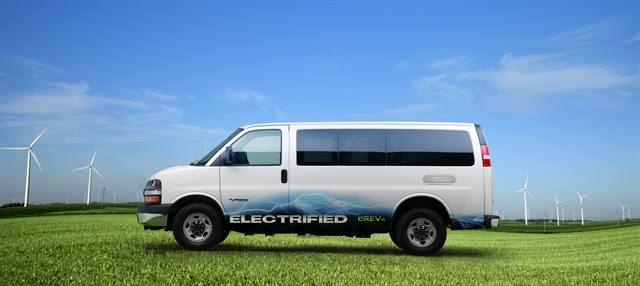 Transport NAMA
The NAMA will cover all public vehicles, except emergency response vehicles and public transportation vehicles. 
The former are being excluded since the market for hybrid/electric emergency vehicles is not that well established and Government may not be keen to be first adopters of these crucial vehicles
Public Buses have been excluded because St. Lucia primarily uses “mini” buses and there appears to be no readily available source of hybrid/electric versions of these vehicles
NAMA will be undertaken in two phases
Phase 1 – Pilot of 25 vehicles, Road/Traffic flow analysis, 2 years
Phase 2 – Remaining 225 vehicles (10% of the GOSL fleet), 8 years
Outcomes
The main outcome of the NAMA will be the reduction in GHG emissions as a result of the improved transport efficiency of the Government vehicle fleet
The secondary component, in which the project will conduct a study to identify options for scheduling and route rationalization should result in reduced vehicle idle time and further reductions in GHG emissions
Contributes directly to the NDC targets
Overall Cost
Additional Cost Considerations
Financing – Phase 1
Phase 1 – the pilot phase - will be financed principally through multi-lateral and bi-lateral grants
Financing – Phase 2
Phase 2 – the first upscaling phase- will be financed principally through loans and public-private partnerships
Transformational Change
Savings should allow for the purchase of new vehicles
Data gathered will inform the Government’s development of in incentives for private sector companies to get involved – subsidies, tax reductions/credits, etc.
Provides a basis for additional project development (looking into bio-fuels, for example)
Growth in the IPP sub-sector
Job creation